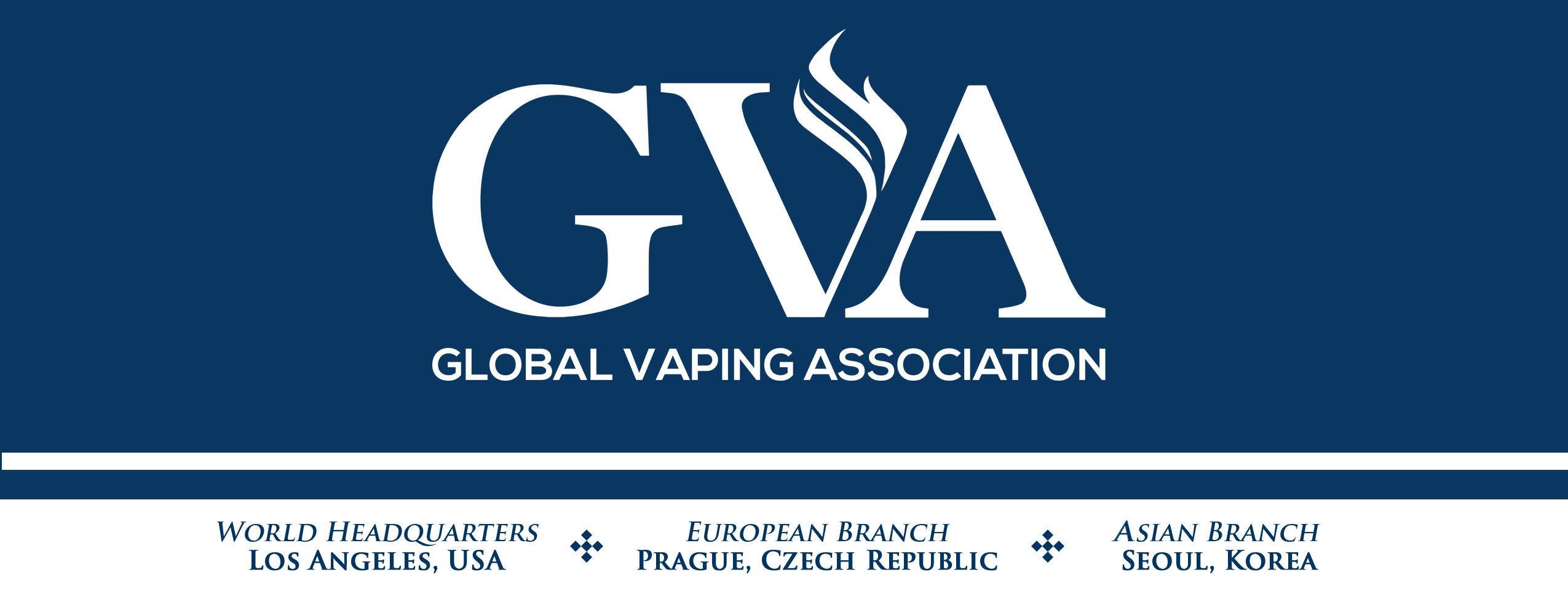 What is Branding?

Branding is theidentification 
 of what you are trying to sell.
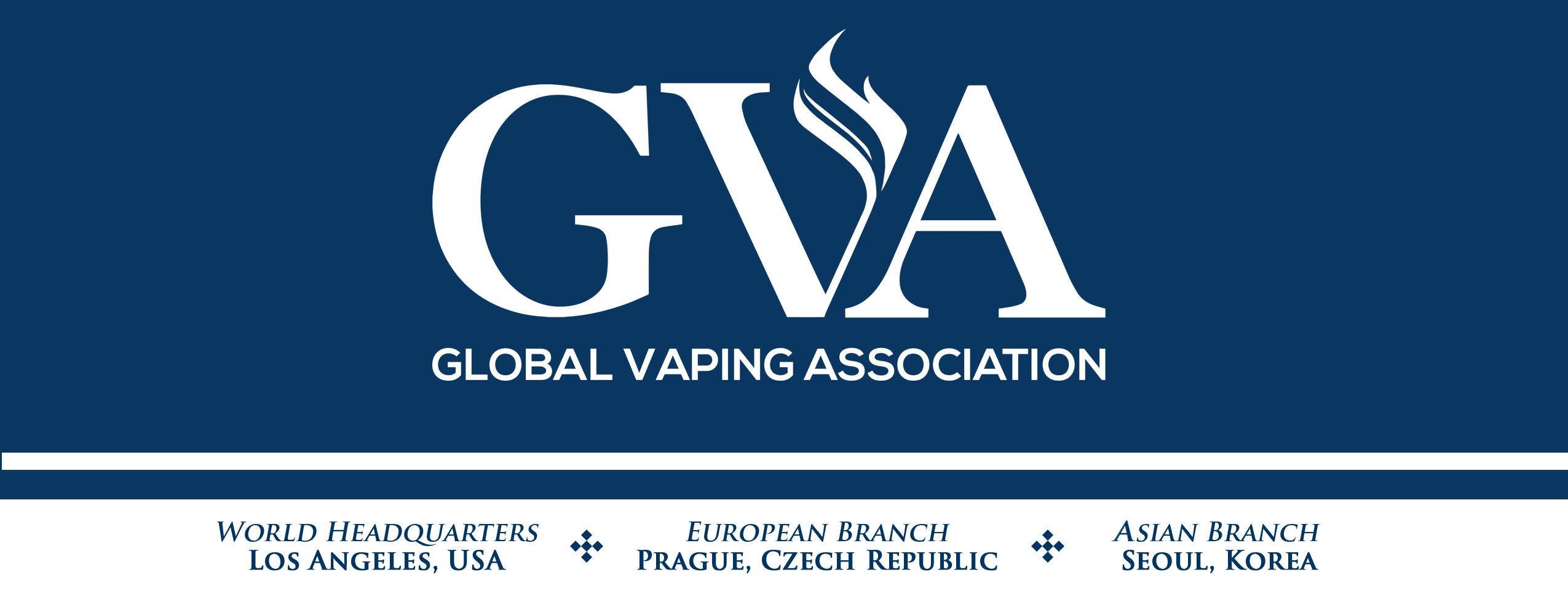 Failed Brands 
New Coke
Chevy Nova
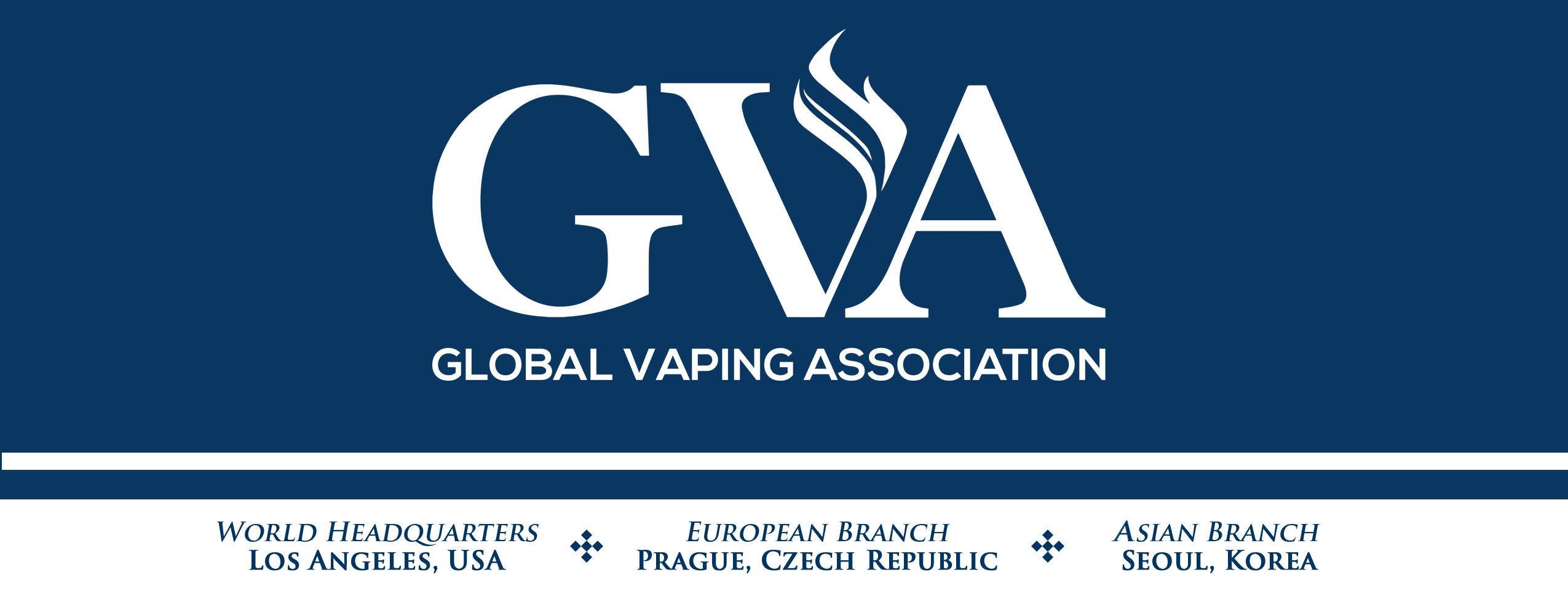 There are over 10 000 Brands in the marketplace with hundreds of new Brands each month.  What are you doing to make yours stand out?
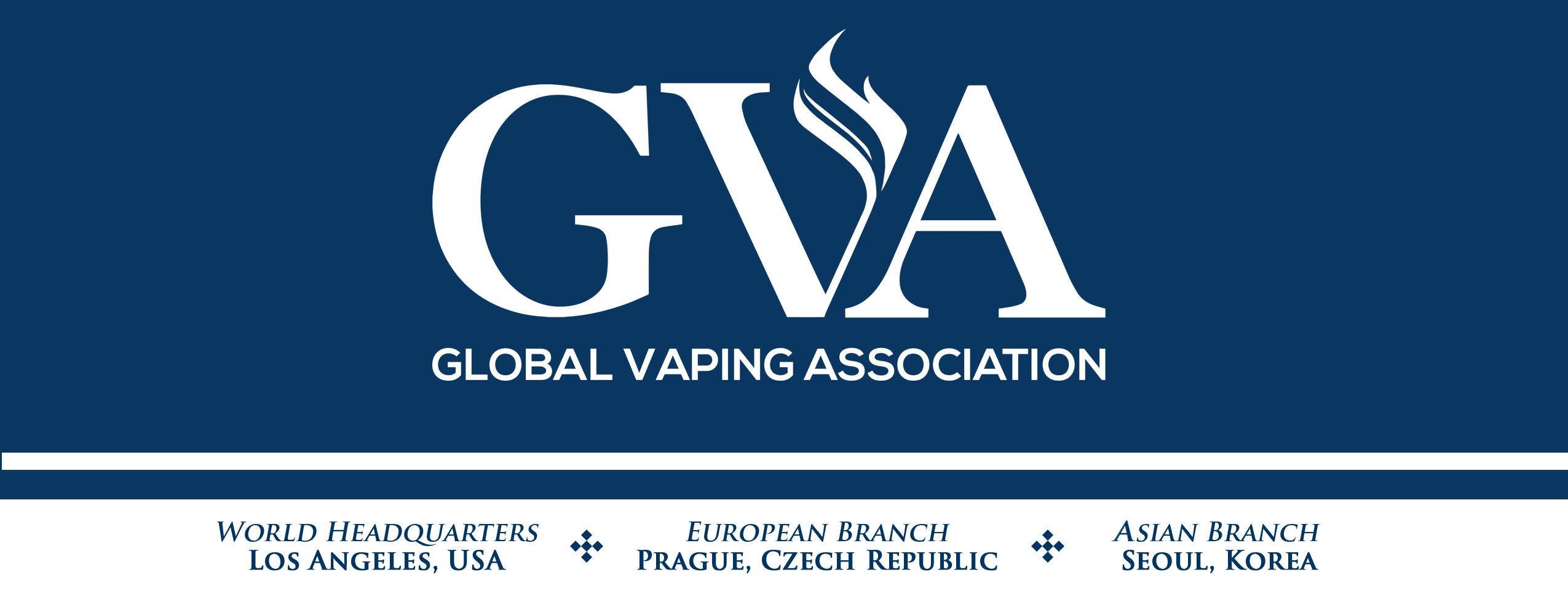 First Objective, target market
Hobbyists or a market 
that is 100 times larger.
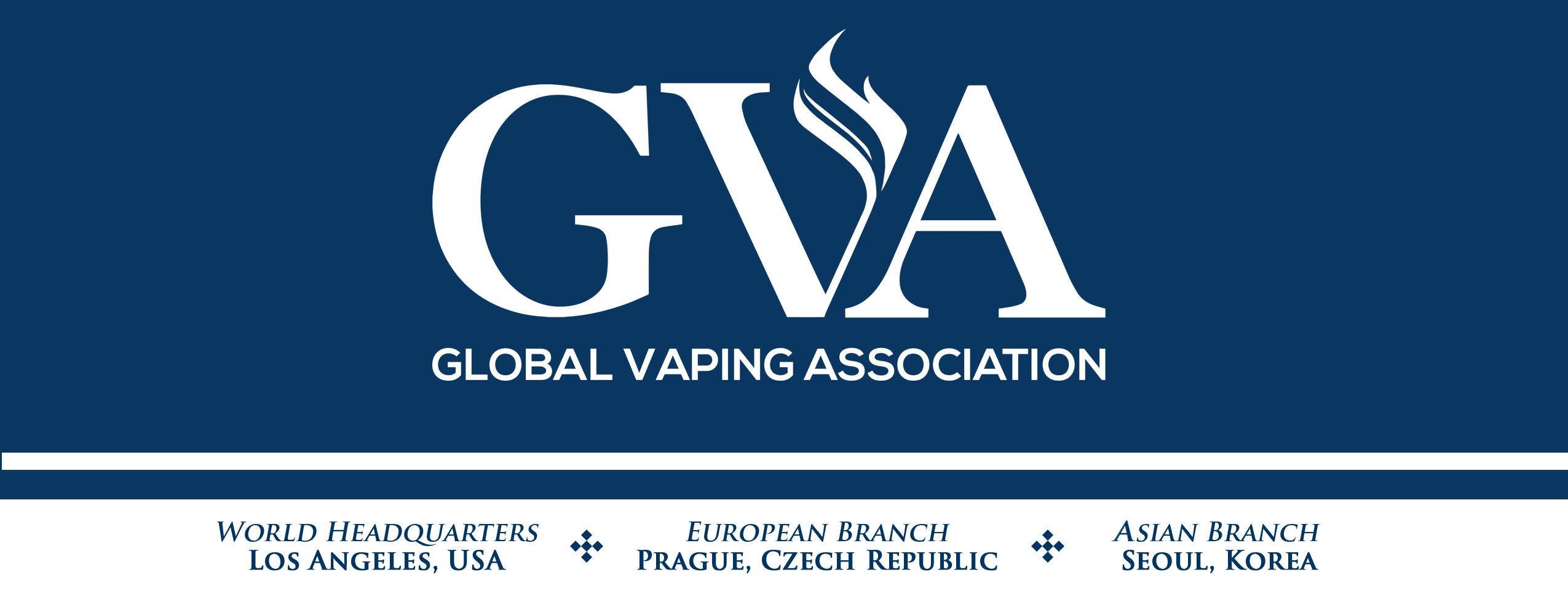 First Objective, target market
Hobbyists or a market 
that is 100 times larger.
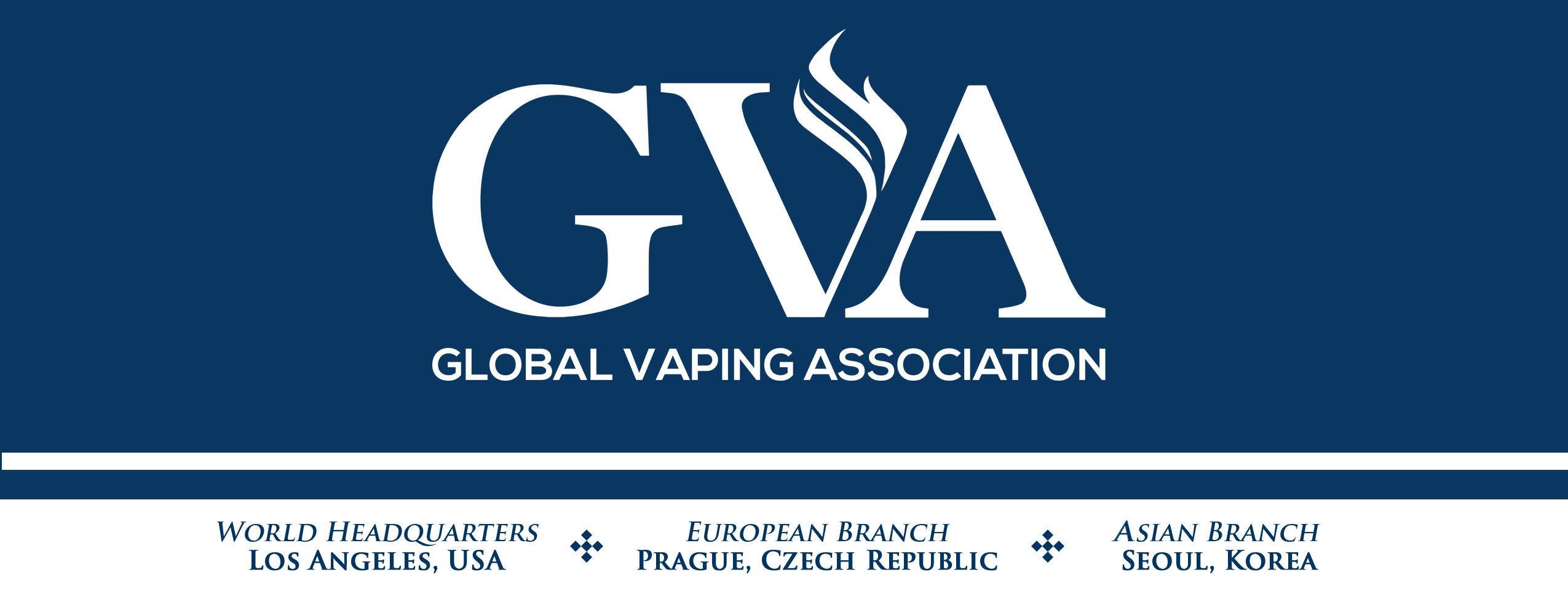 What do you think of when you think German Cars?  
Swiss Watches?  
Belguim Chocolates?  
Chinese toys?

Imports carry either a higher or lower perception of value
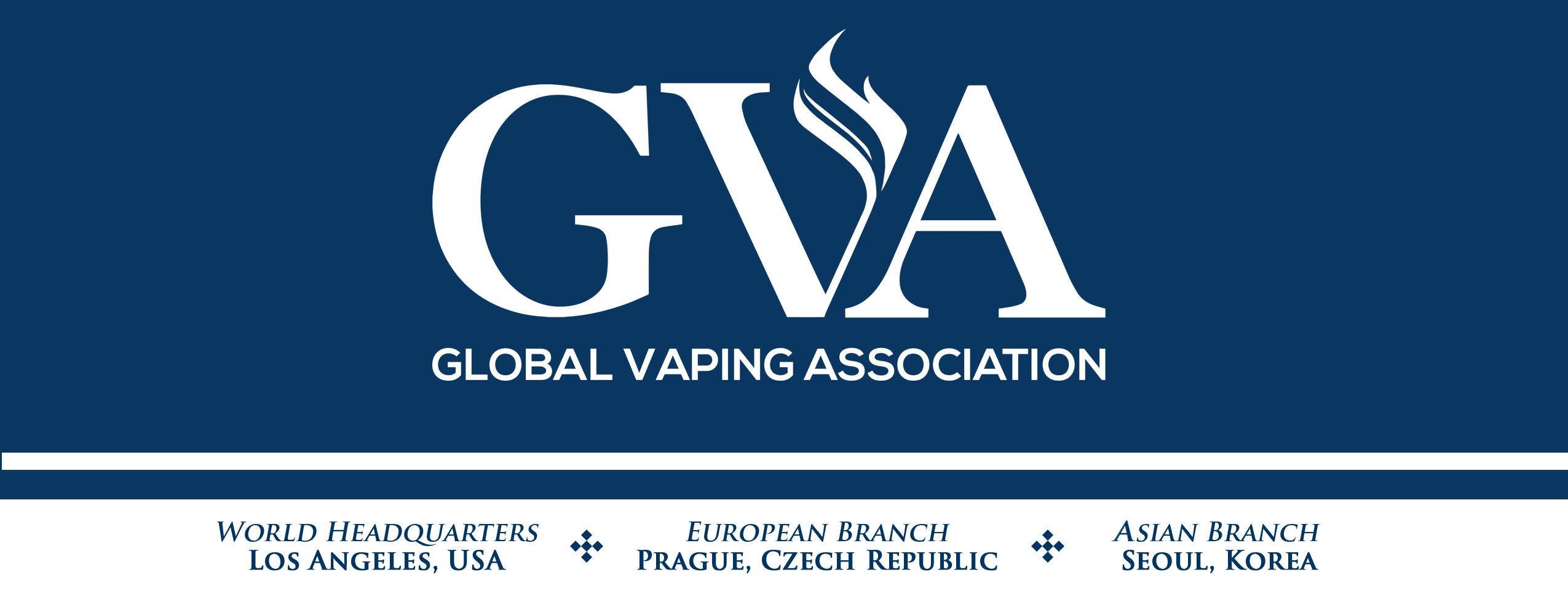 Branding Russia

Cold War Vodka

Russia's place in the world

Making a clear difference
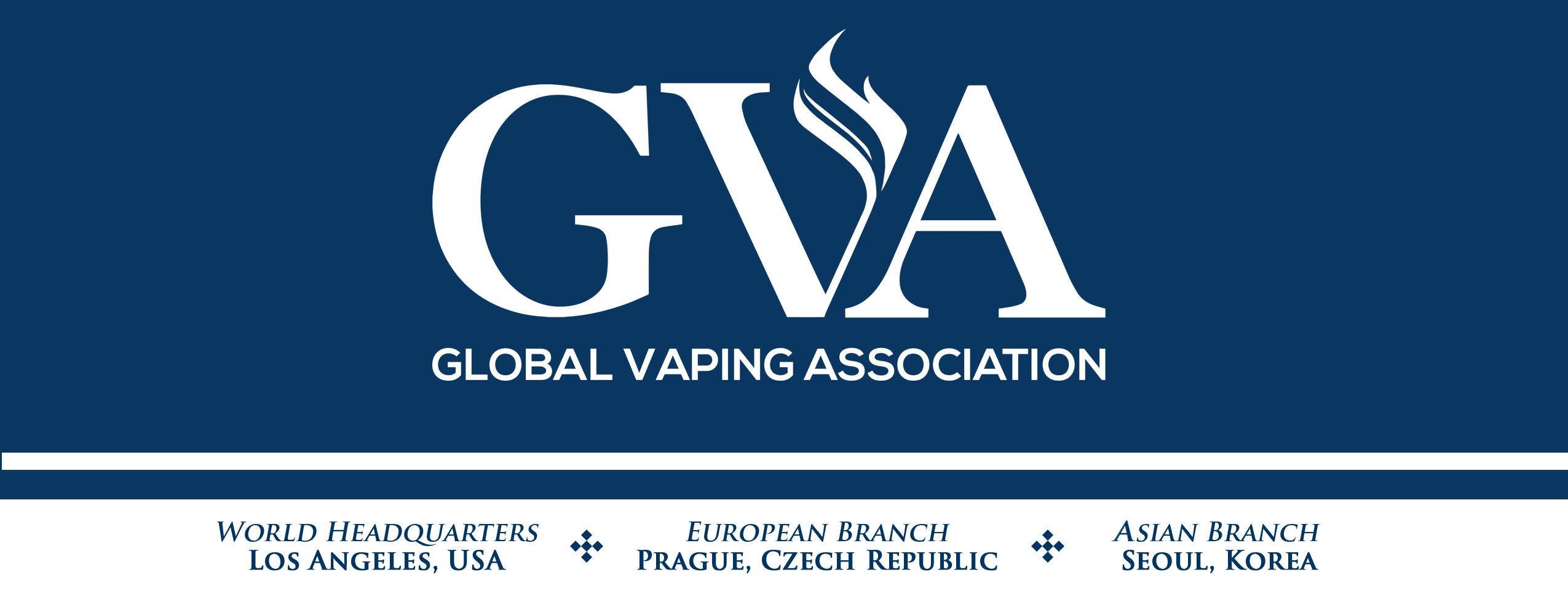 Imagine the thousands of Brands out there.  Do you want to be a Russian Space Jam or do you want to be Czar Liquids?

Which one do you think will attract more attention?  Something that sounds like a thousand others or something that sounds exotic?
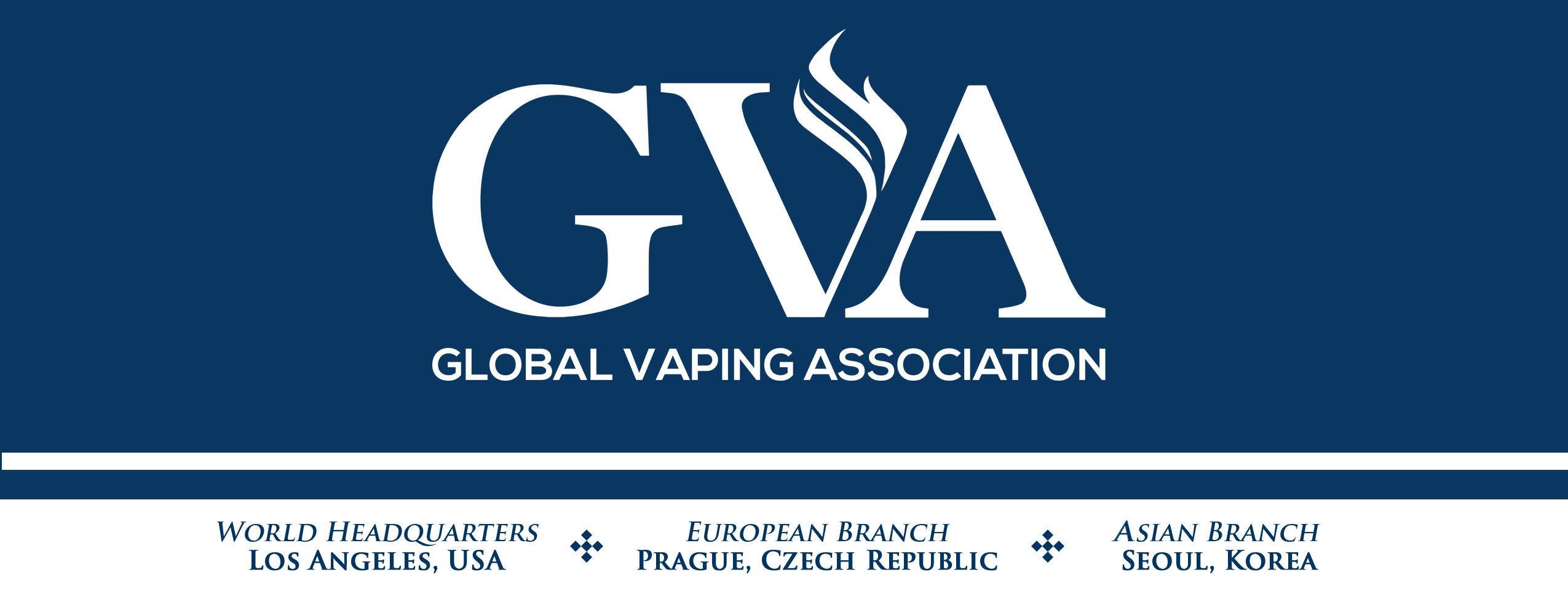 Branding for Domestic 
                            and 
               Branding for Export
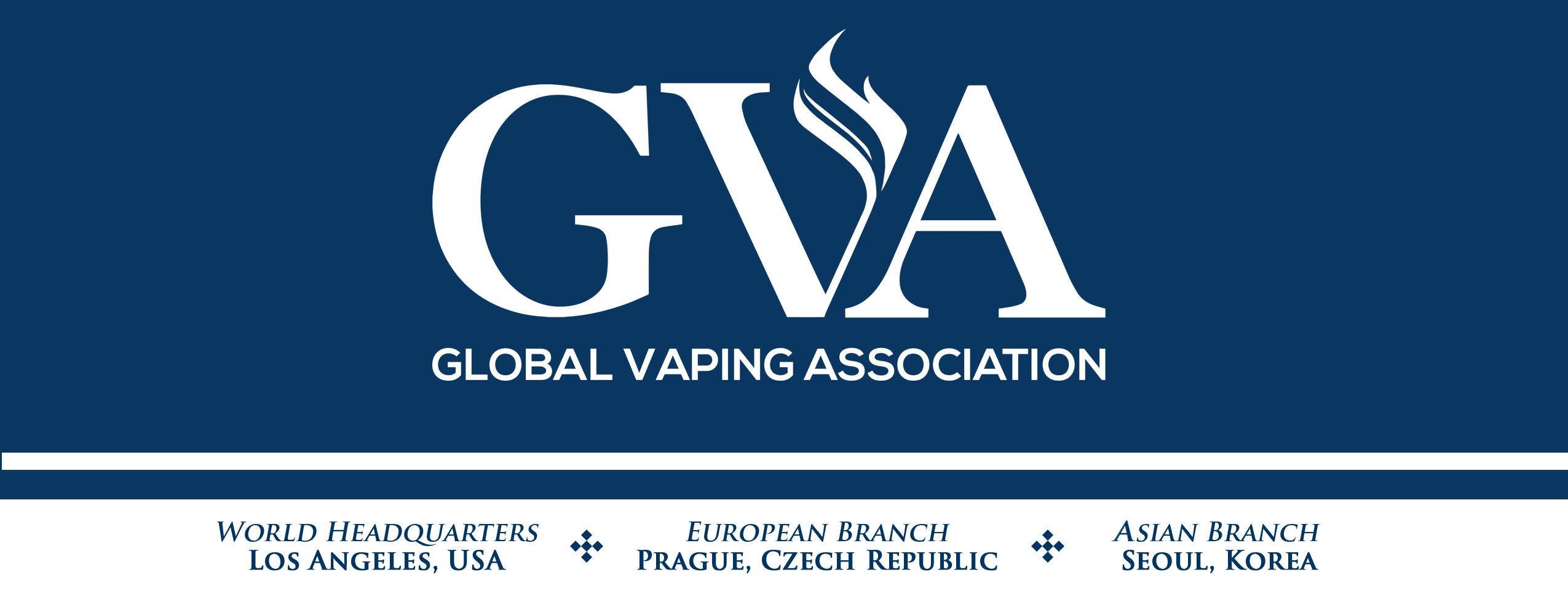 Vape House and the future of the industry.
Vapshow Prague
GVA One on One Buyers Conference
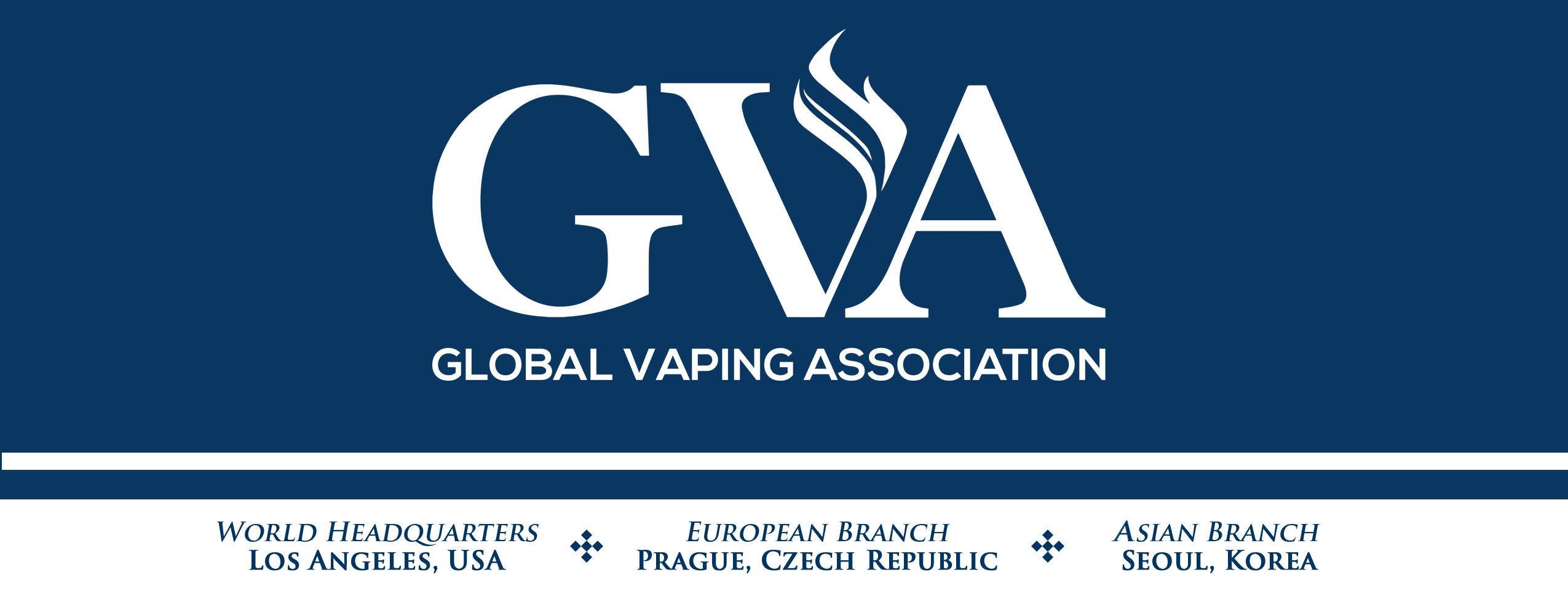 GVA Conference Prague
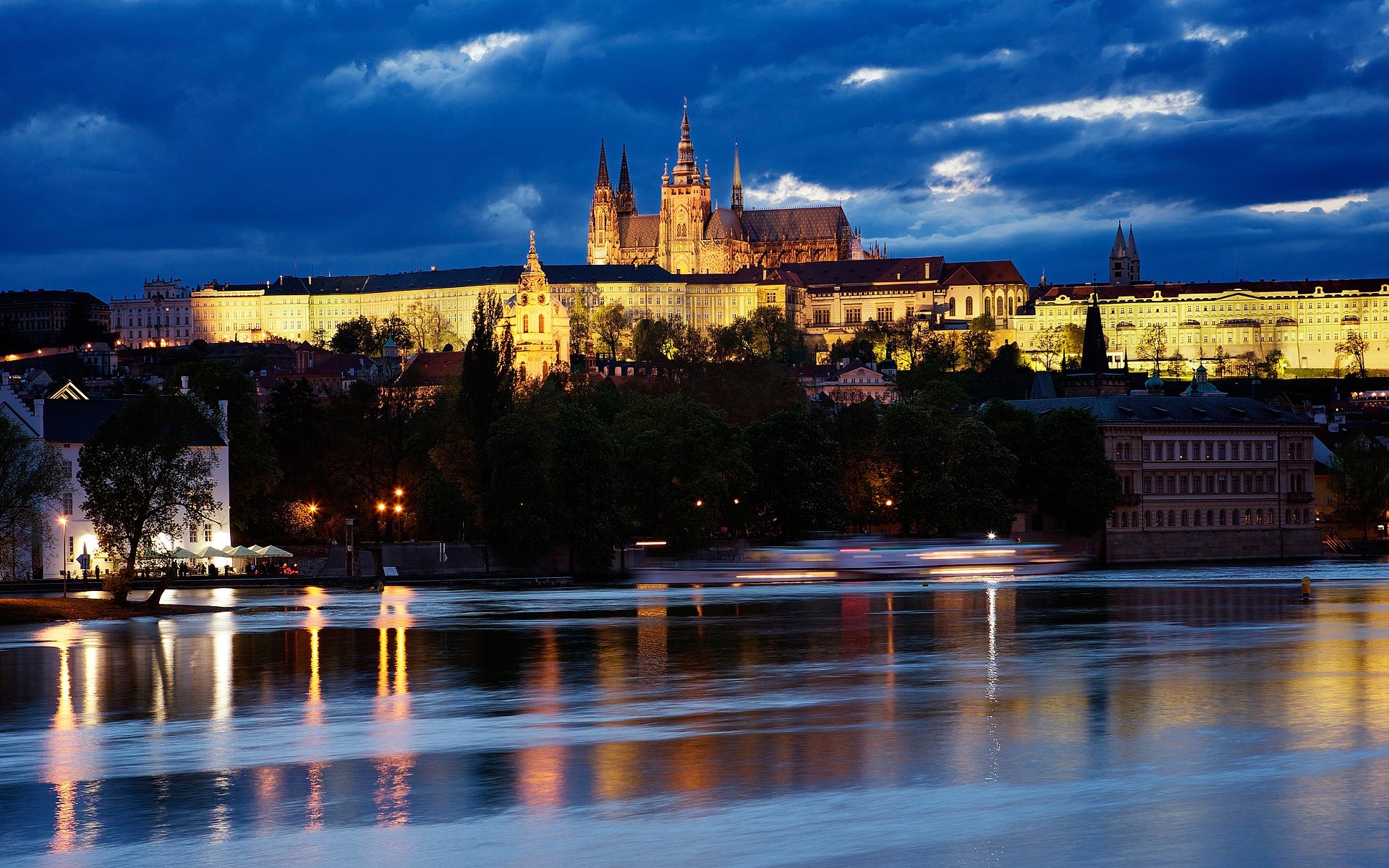 Trade Shows

1.  Purpose of shows. B to C B to B and One on One
2.
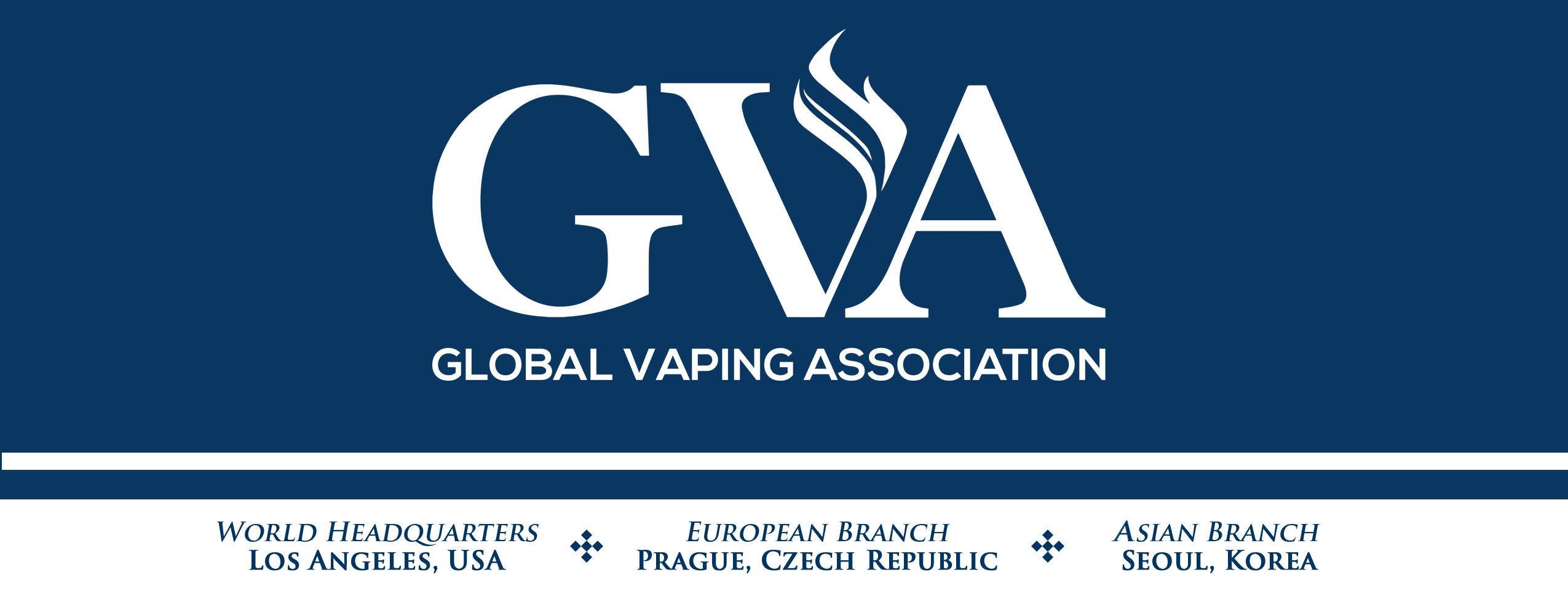 www.GVAEuropeanConference.com
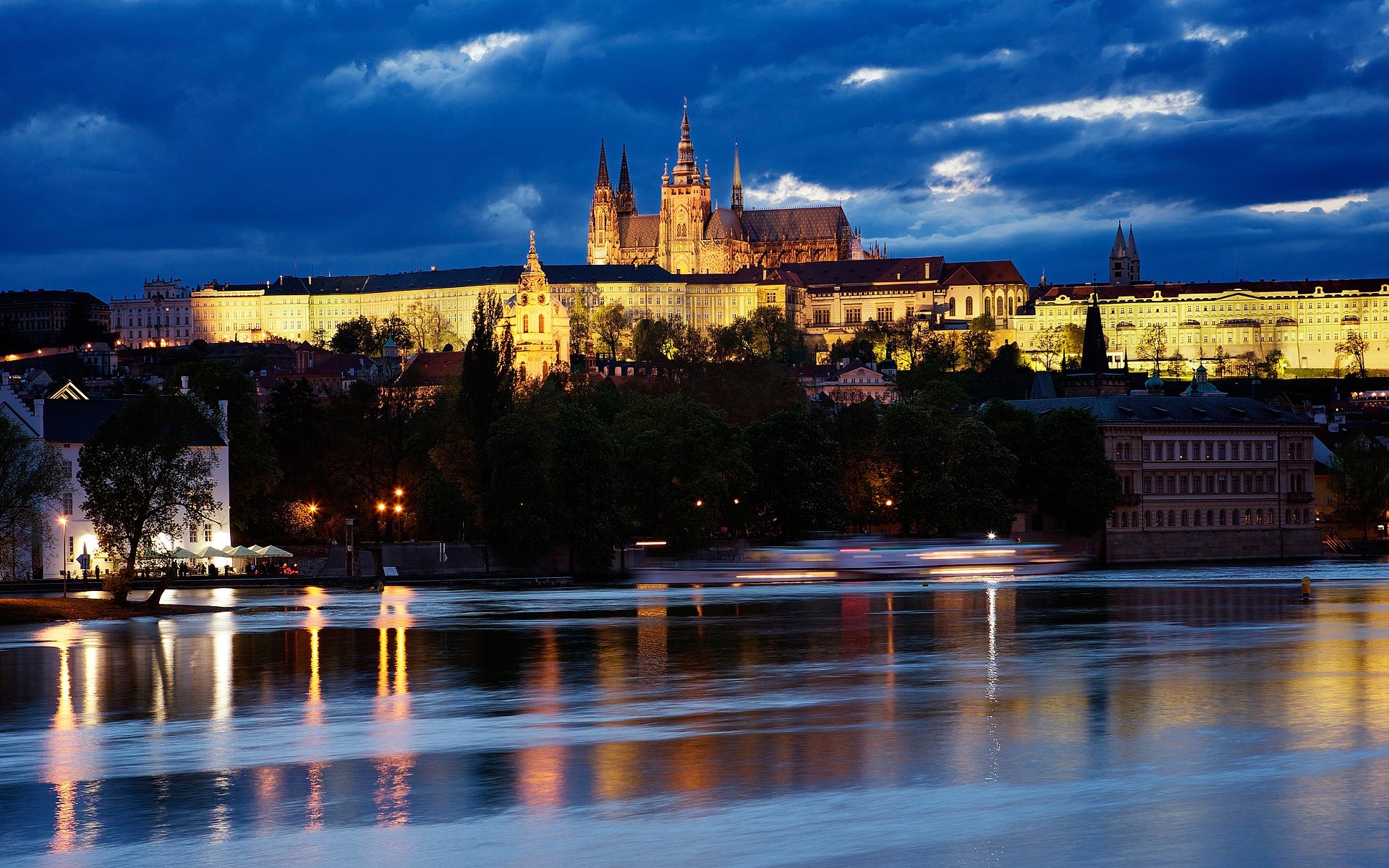 Trade Shows

1.  Purpose of shows. B to C B to B and One on One
2.